Презентация: Ландыш из бумаги
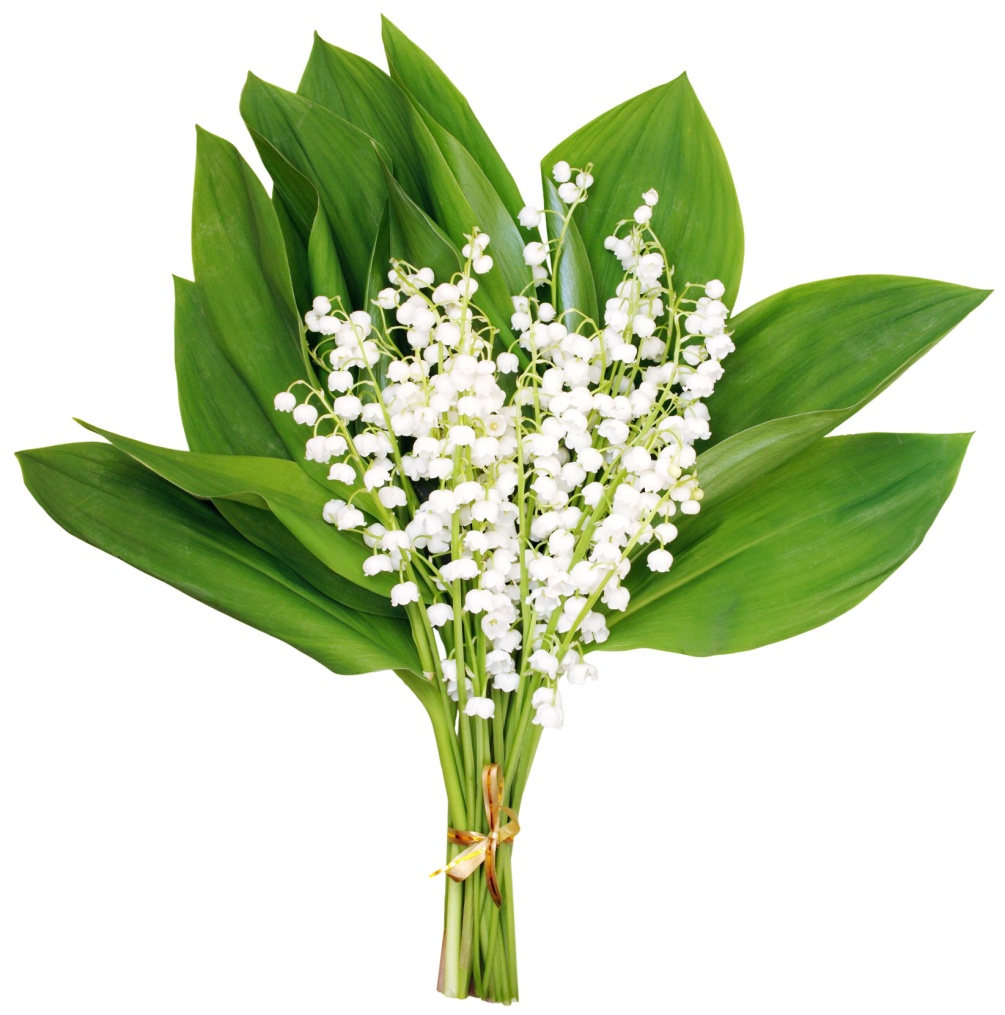 Подготовила :Ярцева Е.Н.
Ландыши-цветы удивительно нежные и ароматные. Они являются олицетворением чистоты, верности и любви. Во Франции (в некоторых областях)  до сих пор в первое воскресенье мая существует праздник ландыша. Происхождение русского названия этих цветов не ясно. Версий много. Одни считают , что он был вначале «гладыш»-из-за гладких листочков. Другие считают что от слова «ладан» из-за запаха . Третьи , что название пришло из польского языка и в переводе означает «ушко лани».
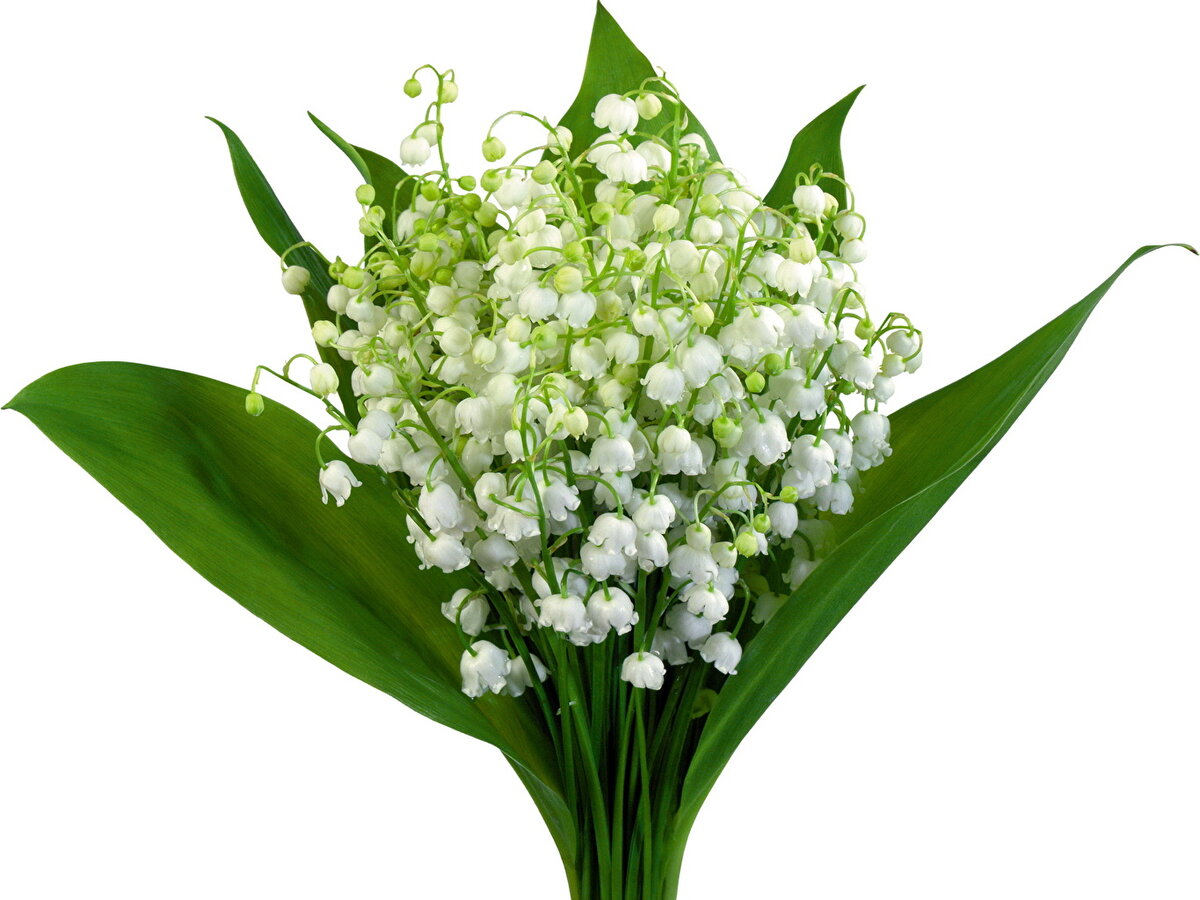 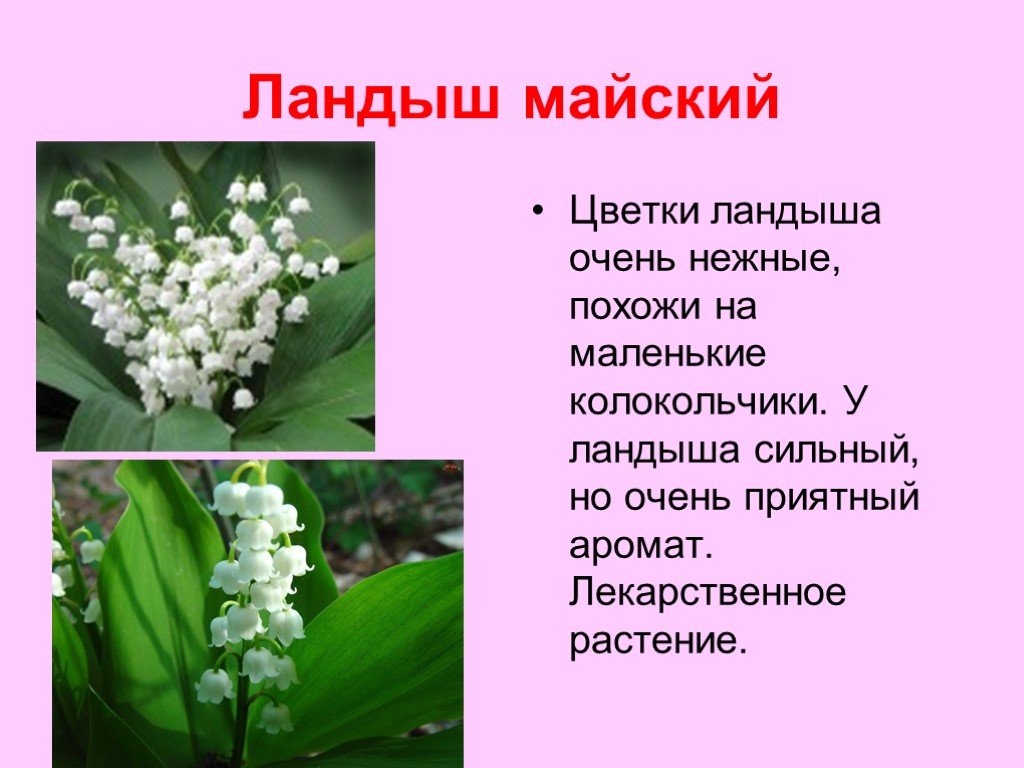 Технология изготовления аппликация «ЛАНДЫШ»
Из зелёной бумаги вырезаем два листика овальной формы длиной 22 и 26 см. Стебельки лучше вырезать из зелёной бумаги более светлого оттенка. Длина полосок стебельков будет где-то 22 и 26 см.
И из  белой  бумаги вырезаем 3 цветков большого размера, 3цветка среднего и 2 цветков маленького размера. Все готовые заготовки раздаются детям.
Теперь приклеиваем к фону листья и стебельки.
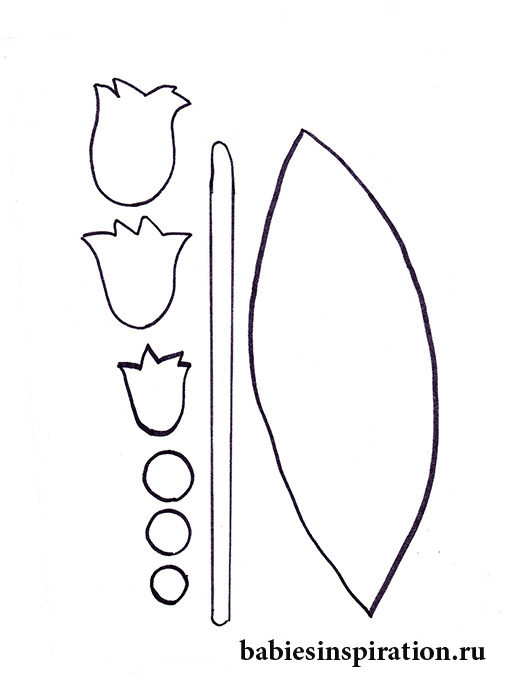 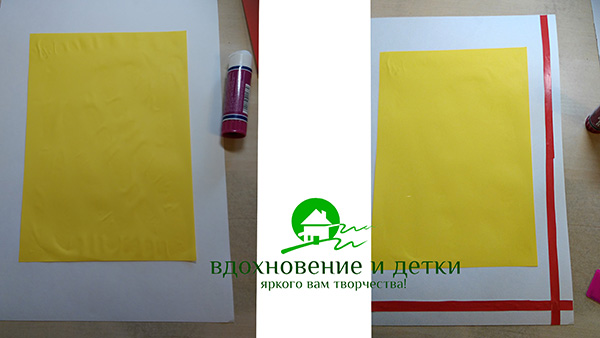 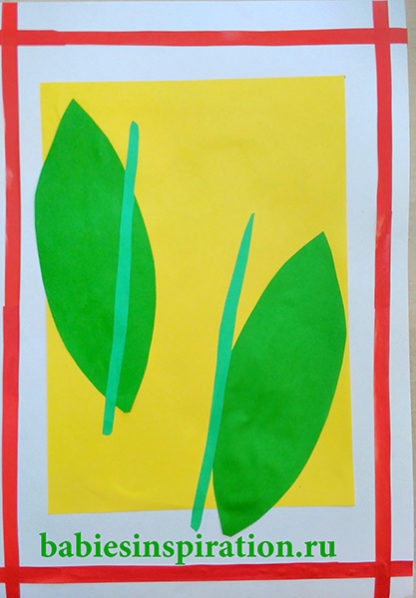 Вот наш«Ландыш» готова!
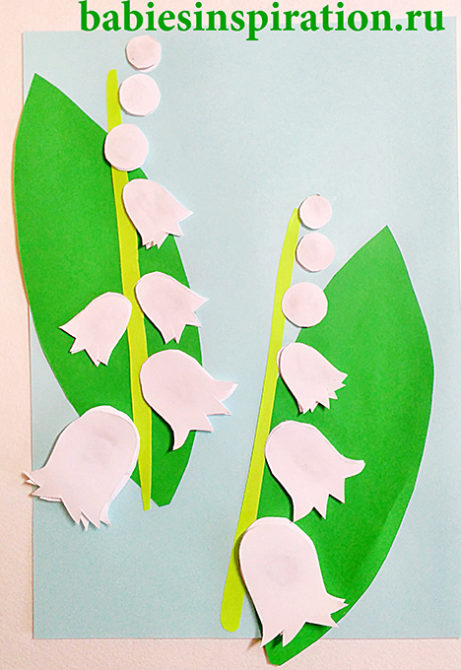 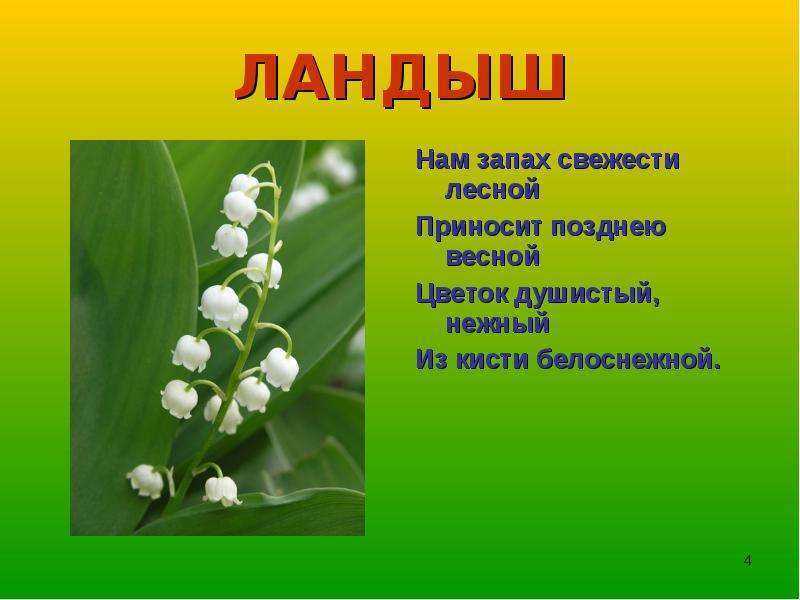